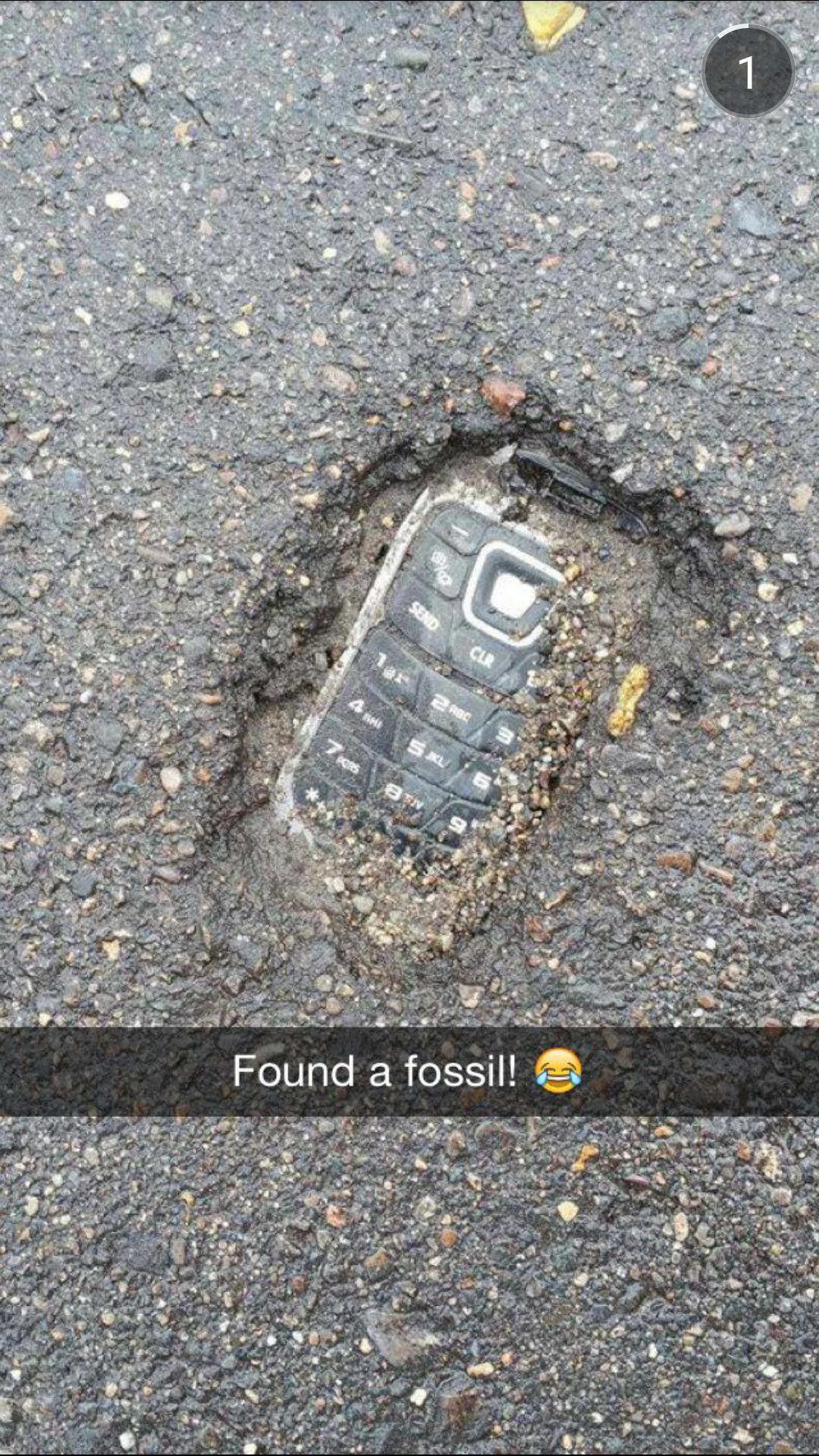 John's flip phone
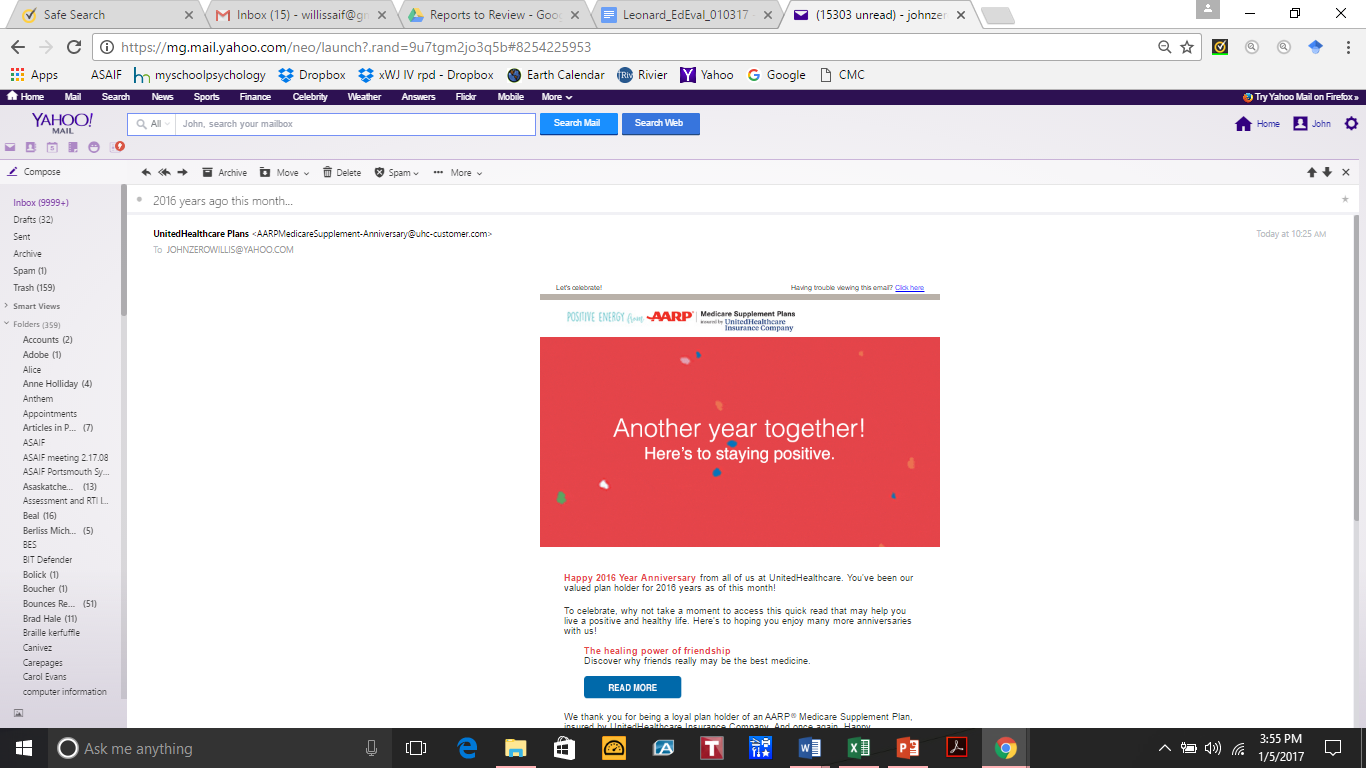 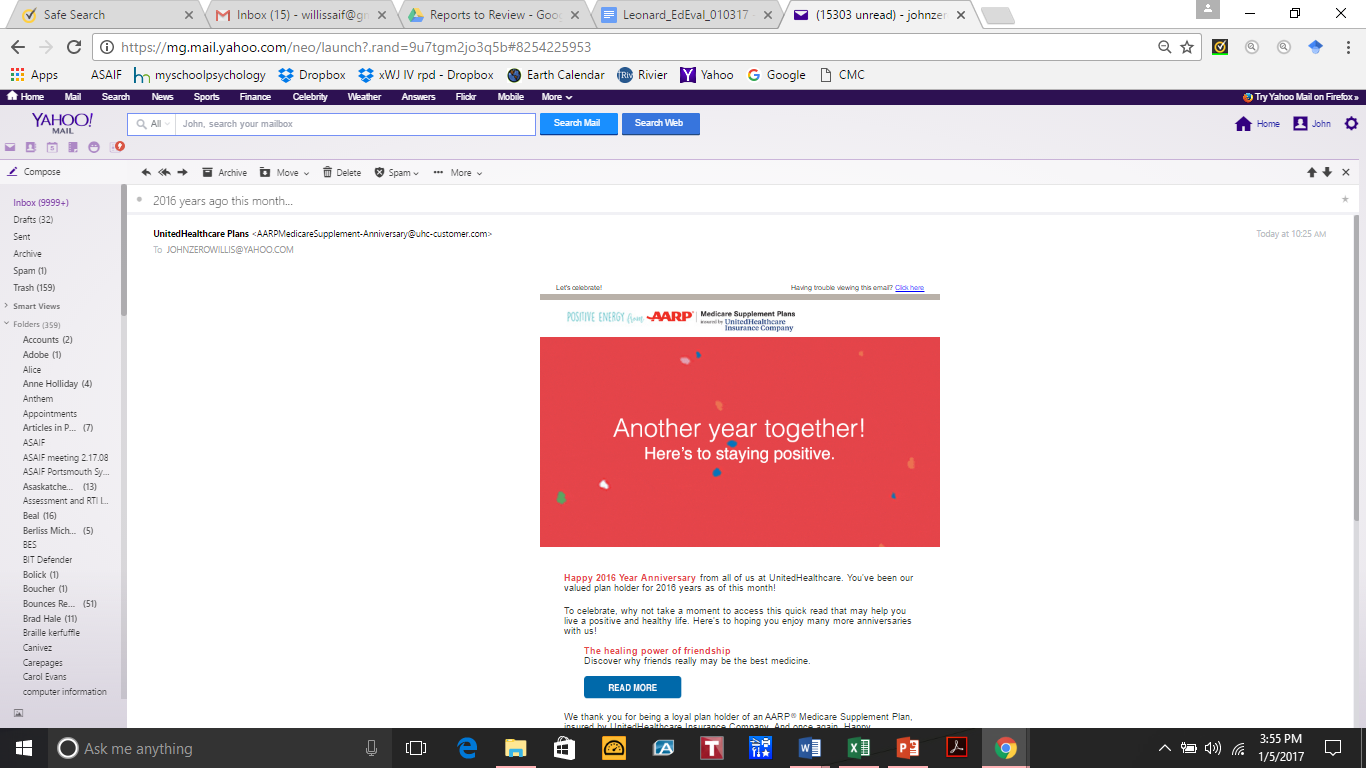 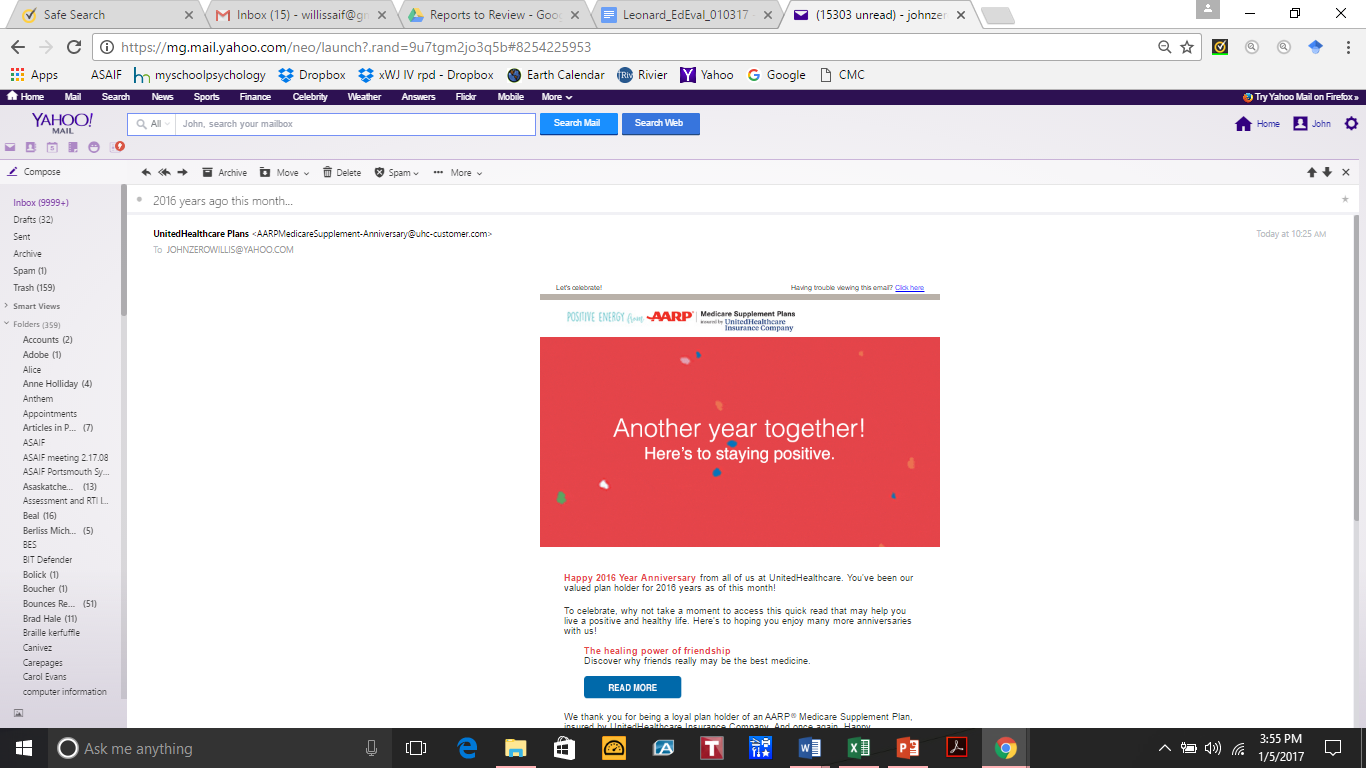 OK, I guess that, after 2016 years, it really is time for me to retire.
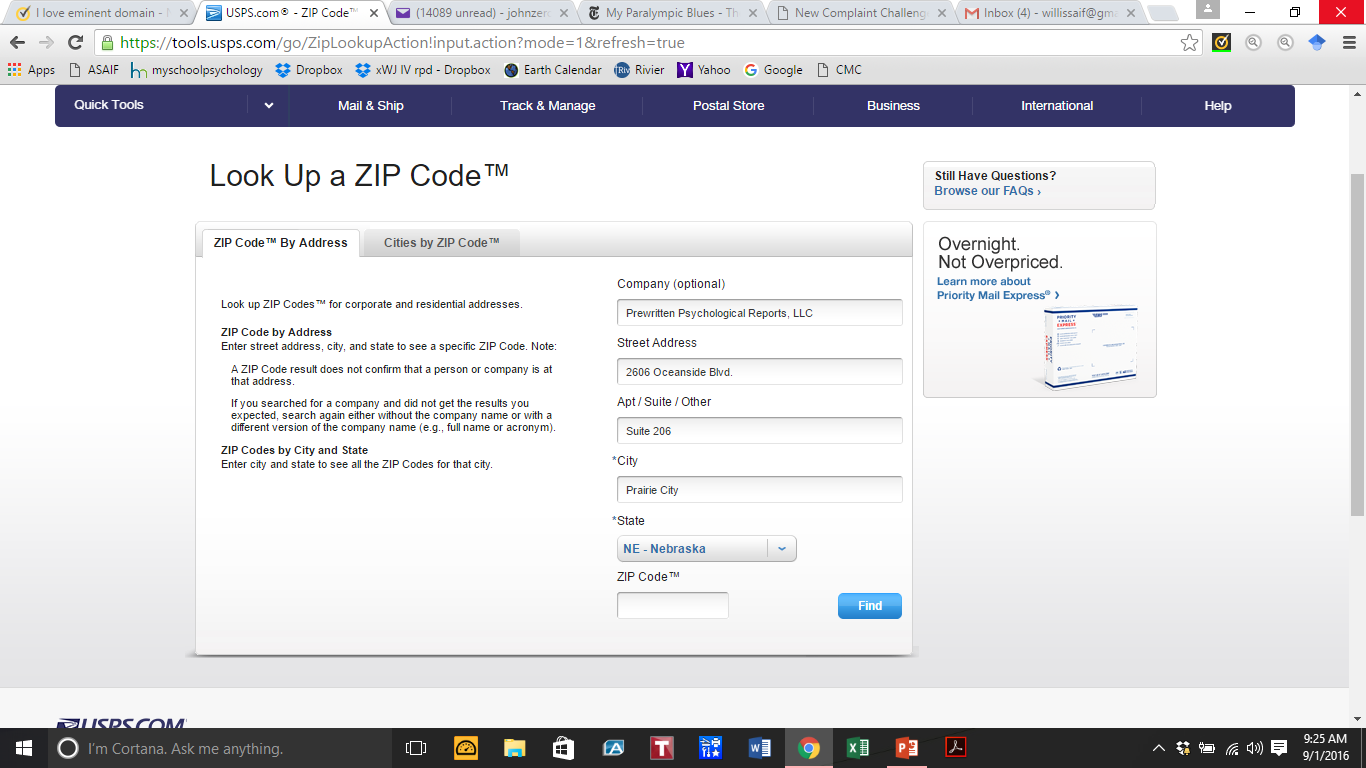 To look up the ZIP Code, please enter   the ZIP Code here and tap "Find."
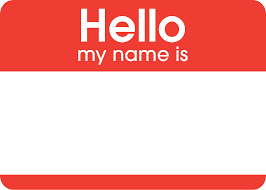 I don't remember your name, either.
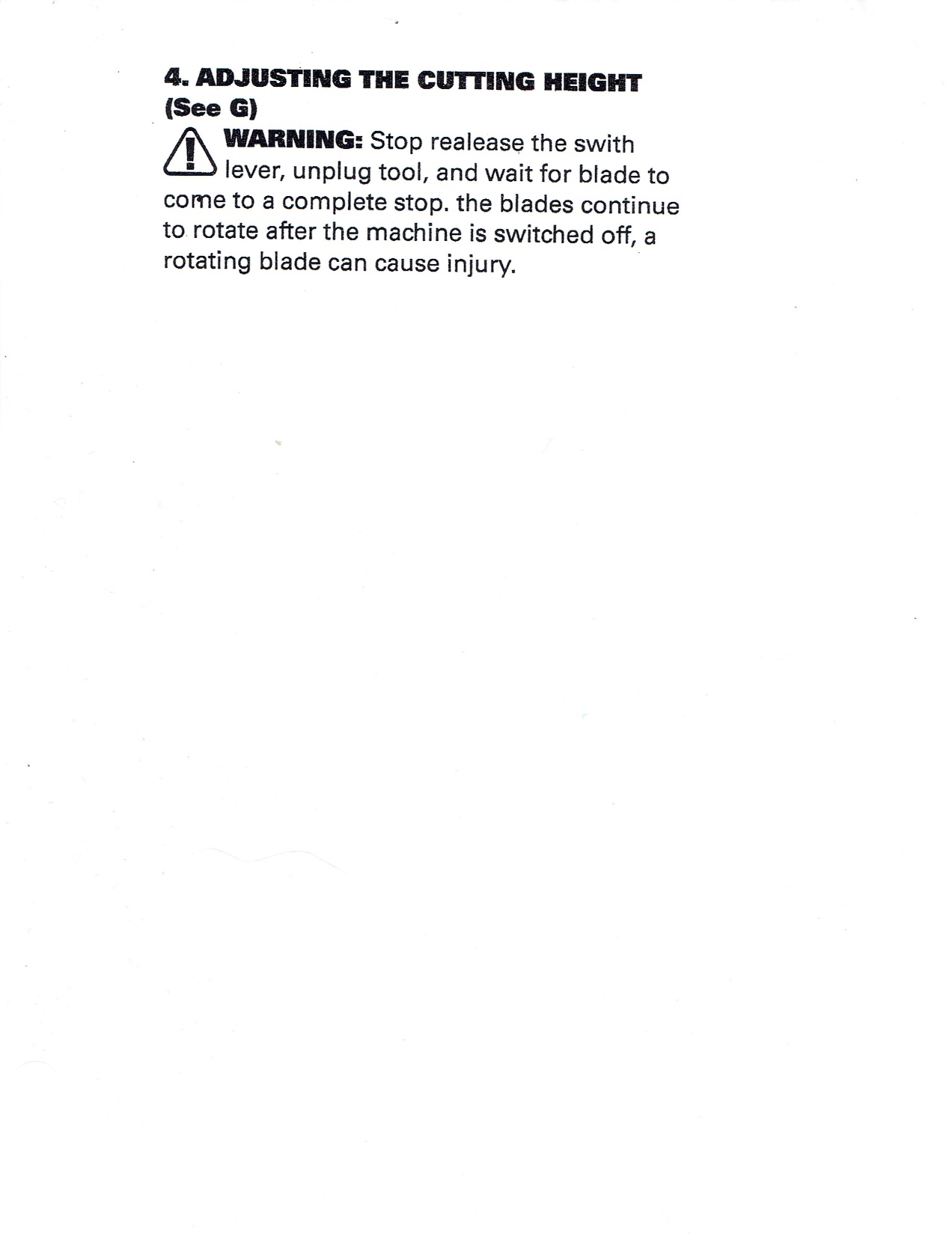 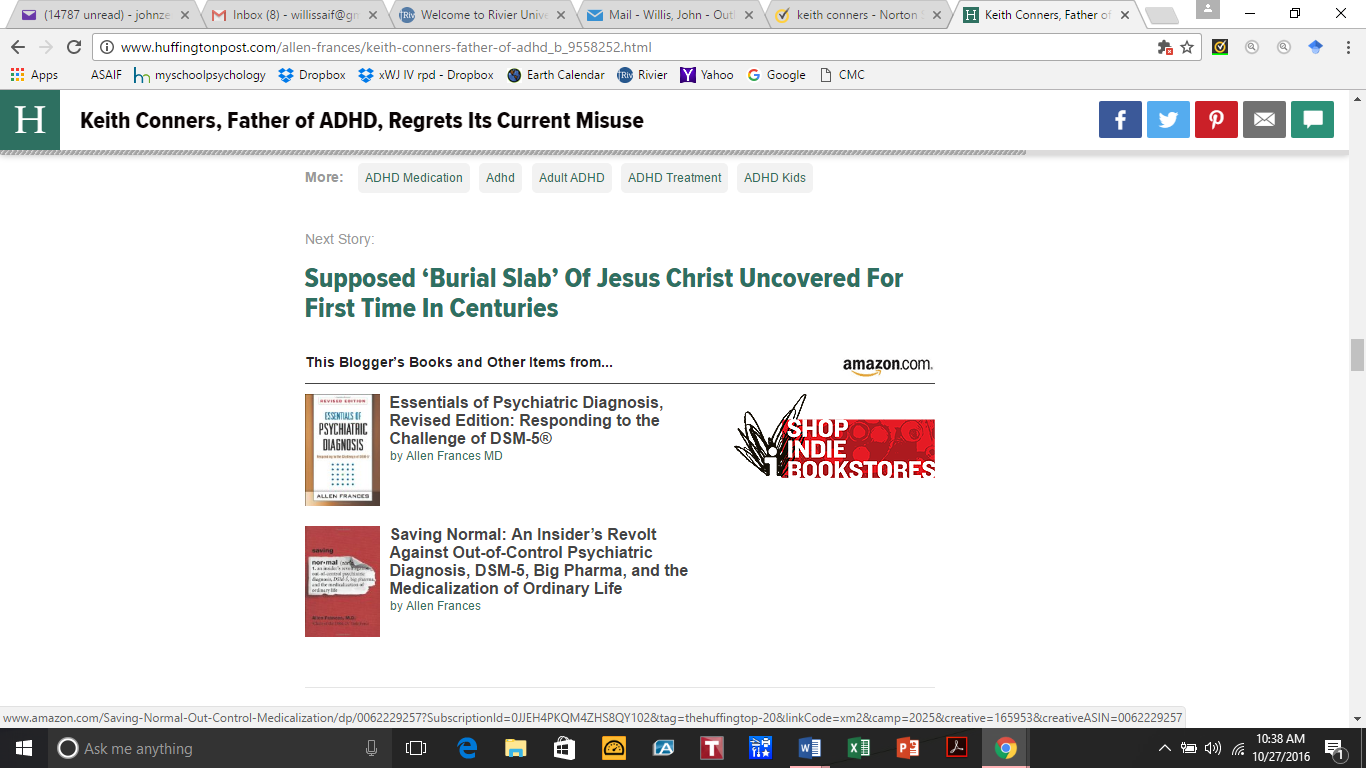 This is the Burial Slab of Jesus Christ?
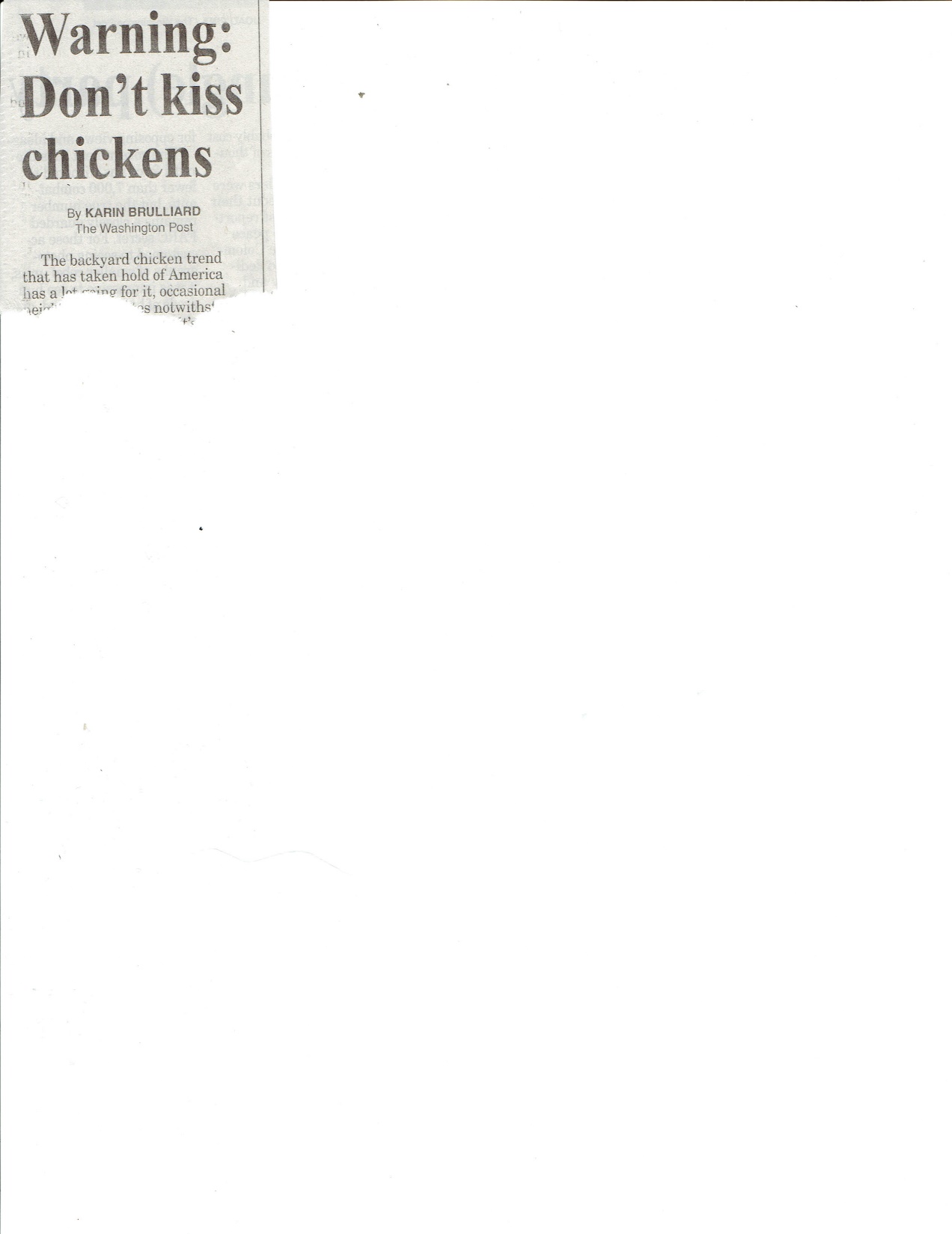 When writing recommend-dations, do not omit the obvious.    They may not be obvious to everyone.
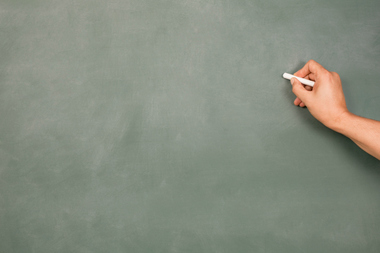 2 + 2 = 5
ALTERNATIVE FACT